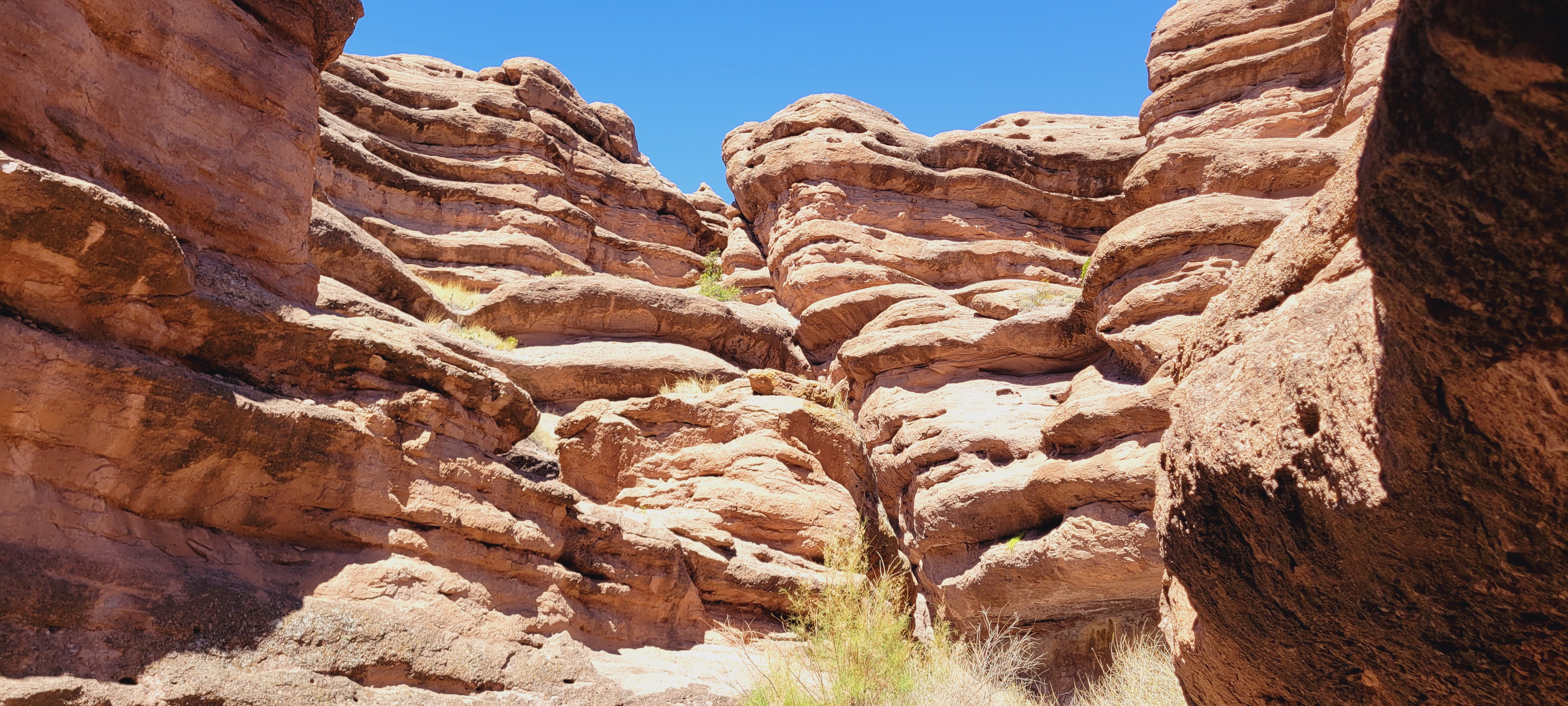 JOEL
# 1
JOEL 3
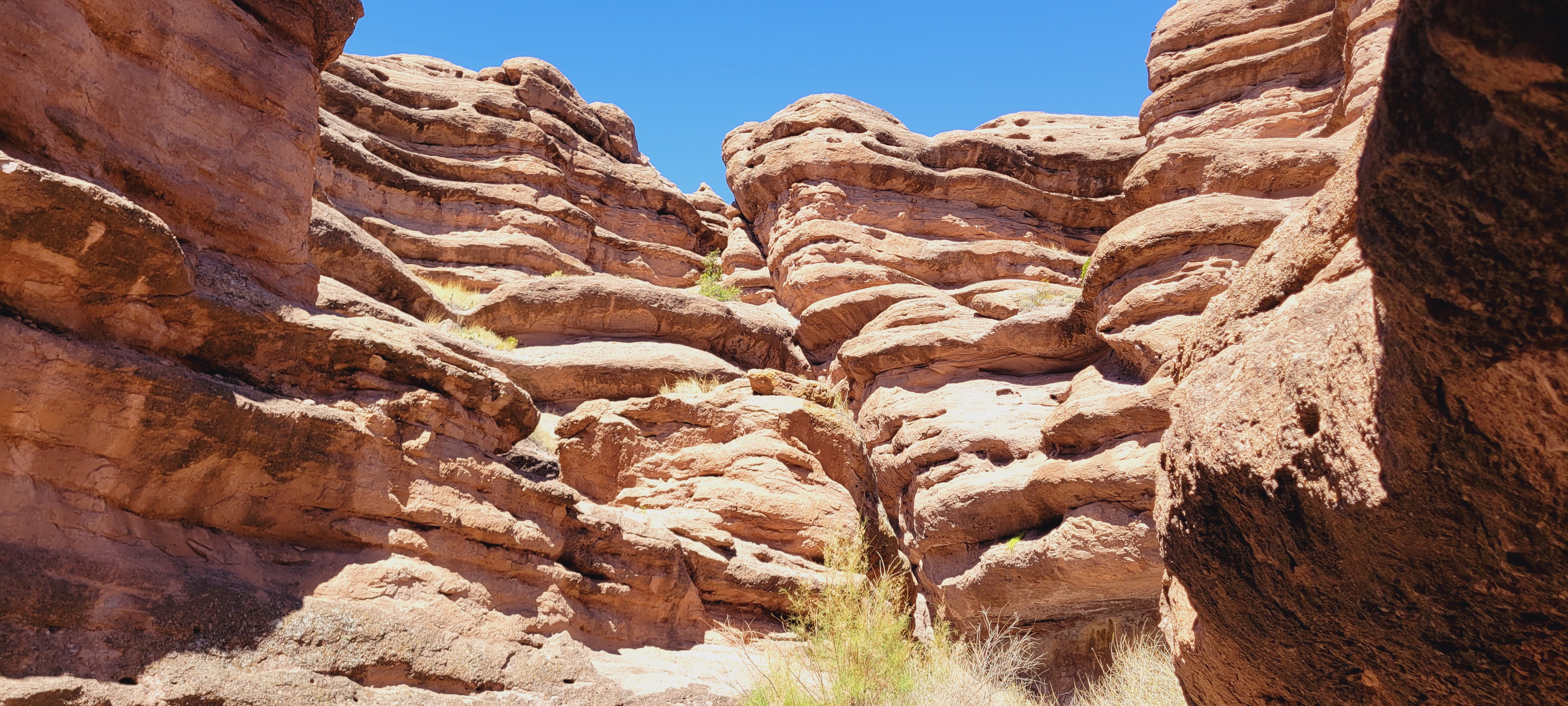 When will the events foretold occur?
# 2
JOEL 3
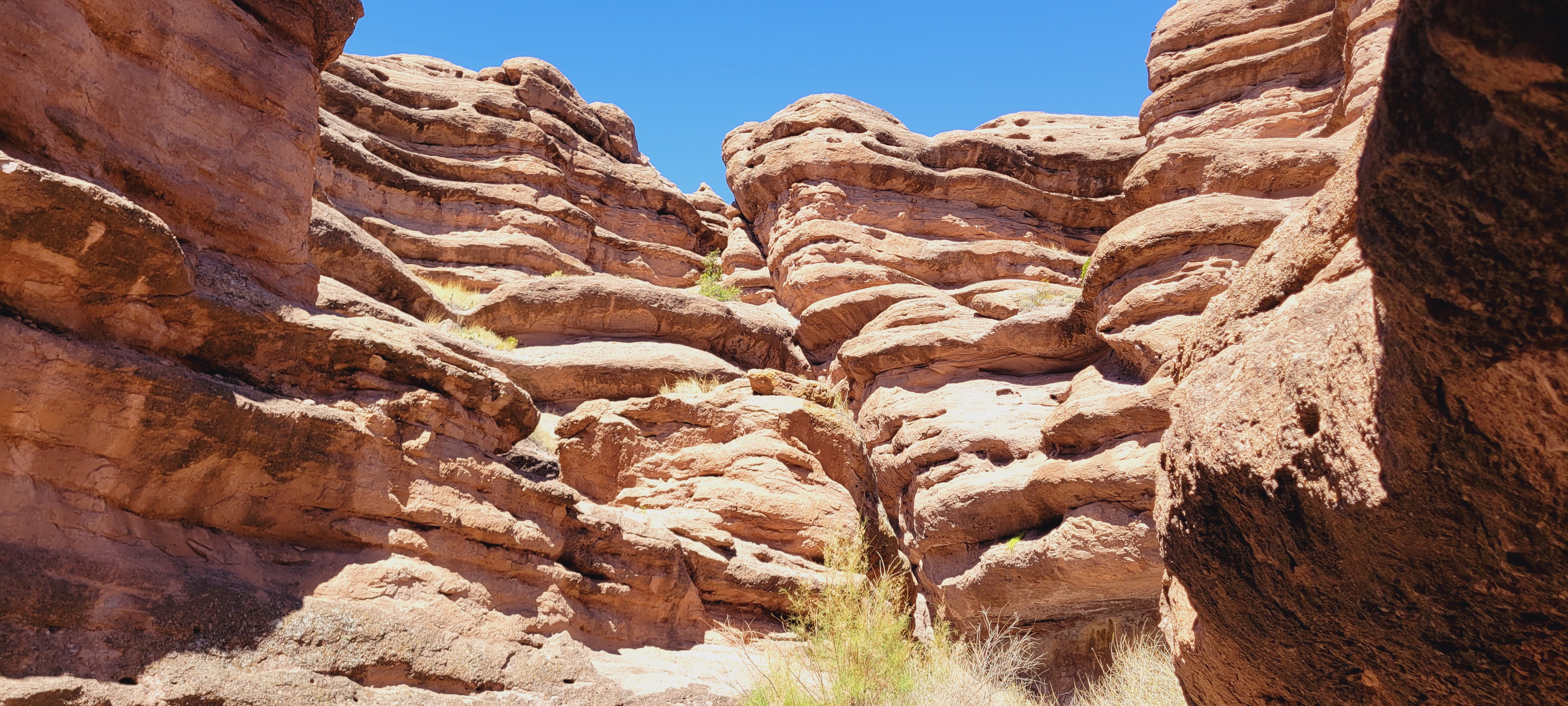 Who are the “captives” God intended to “bring back?”
# 3
JOEL 3
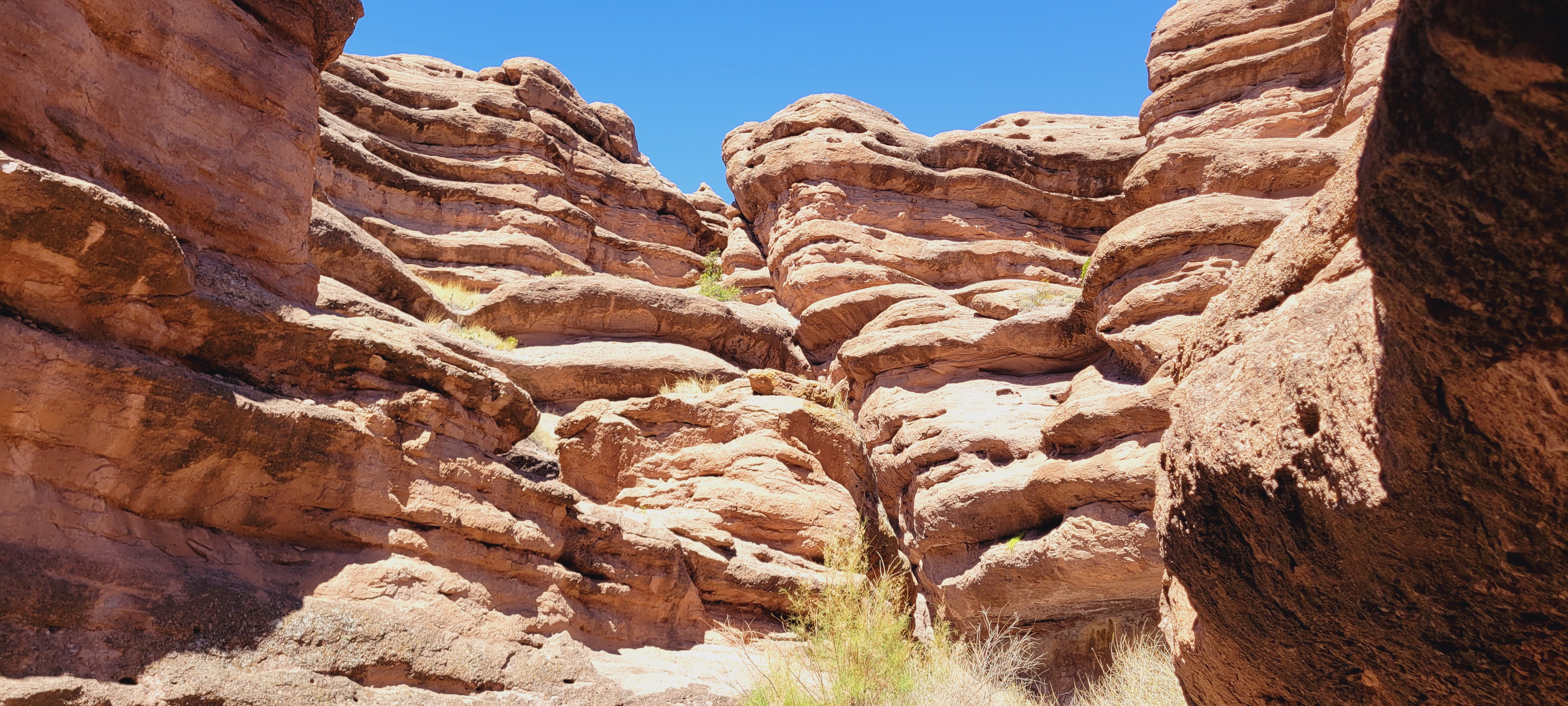 Where would Jehovah “gather all nations?”
# 4
JOEL 3
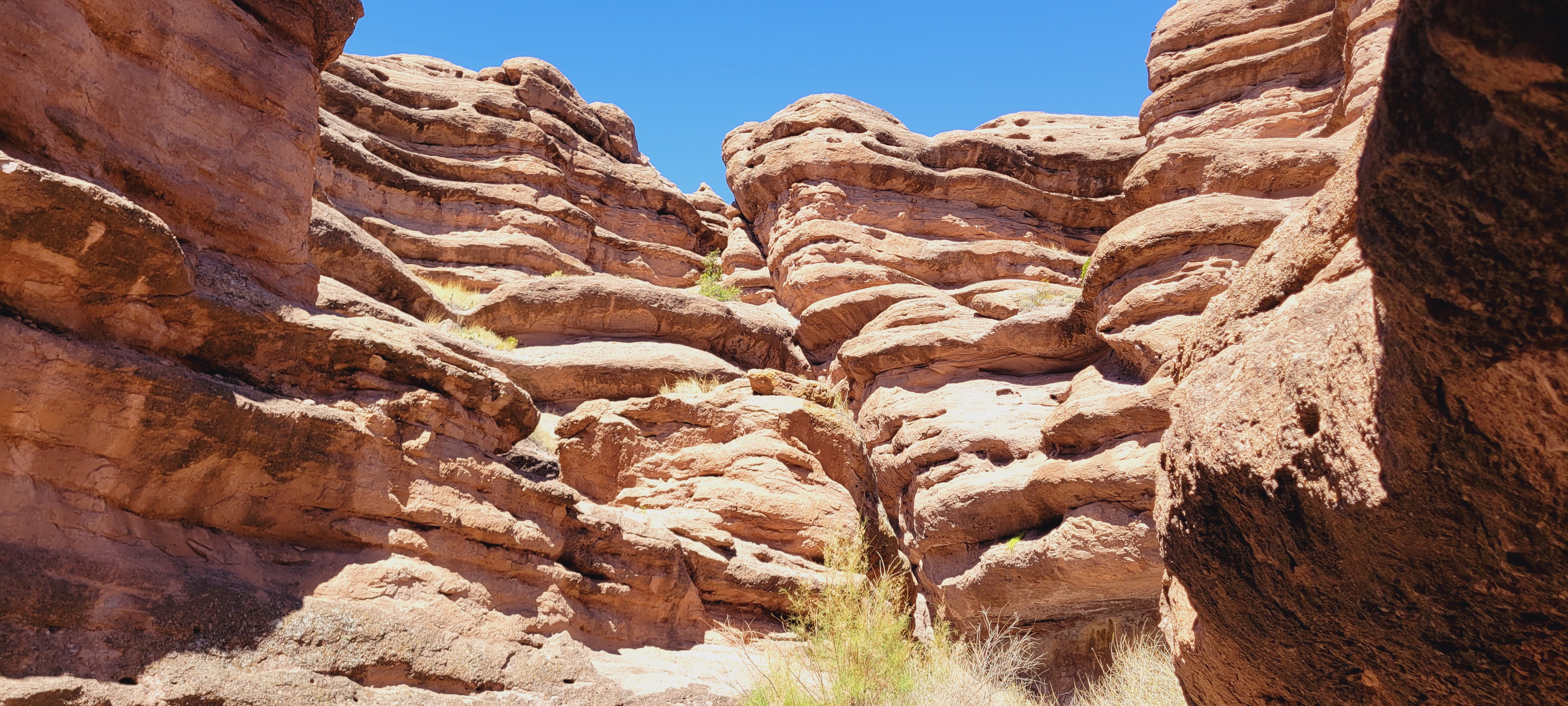 What would He do with “all nations” at Jehoshaphat?
# 5
JOEL 3
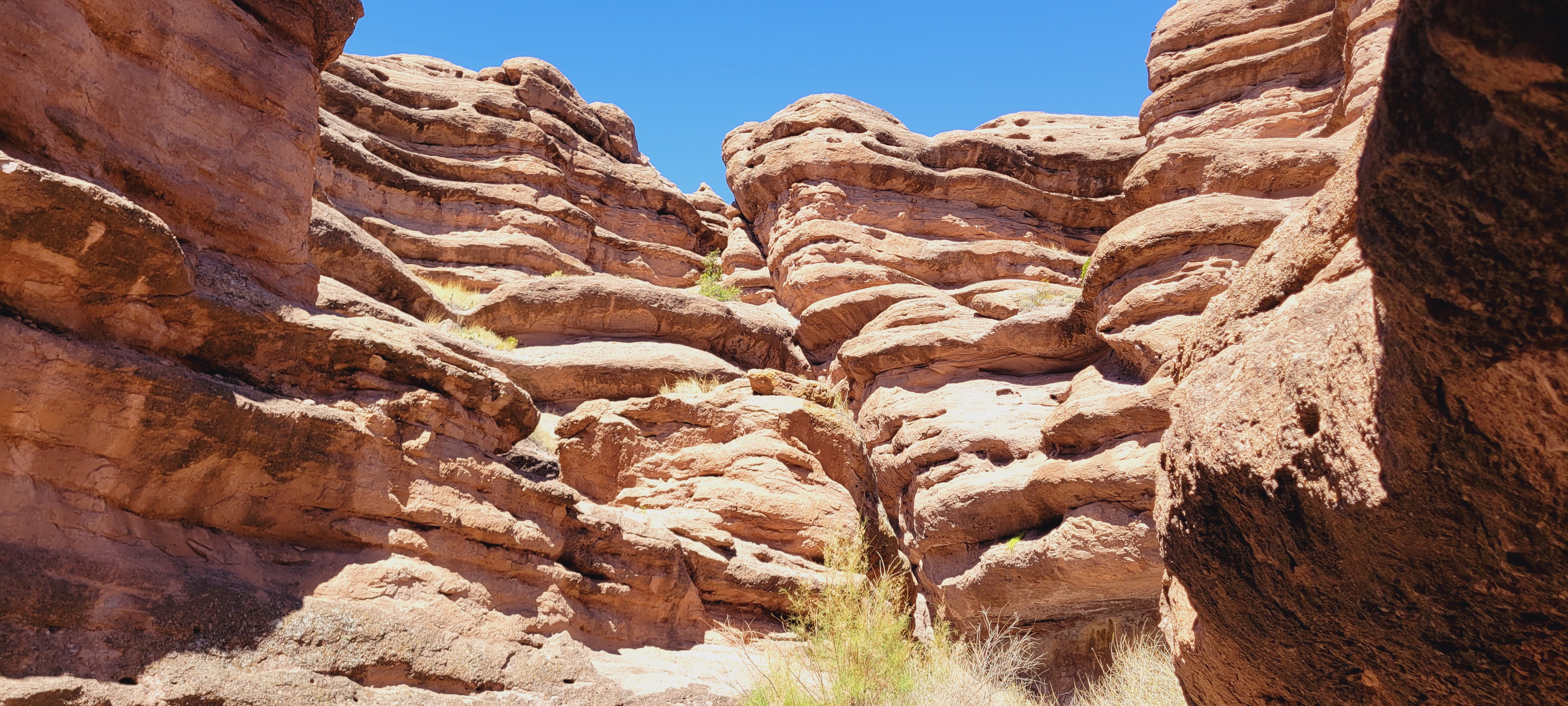 What are the charges levelled against the nations?
# 6
JOEL 3
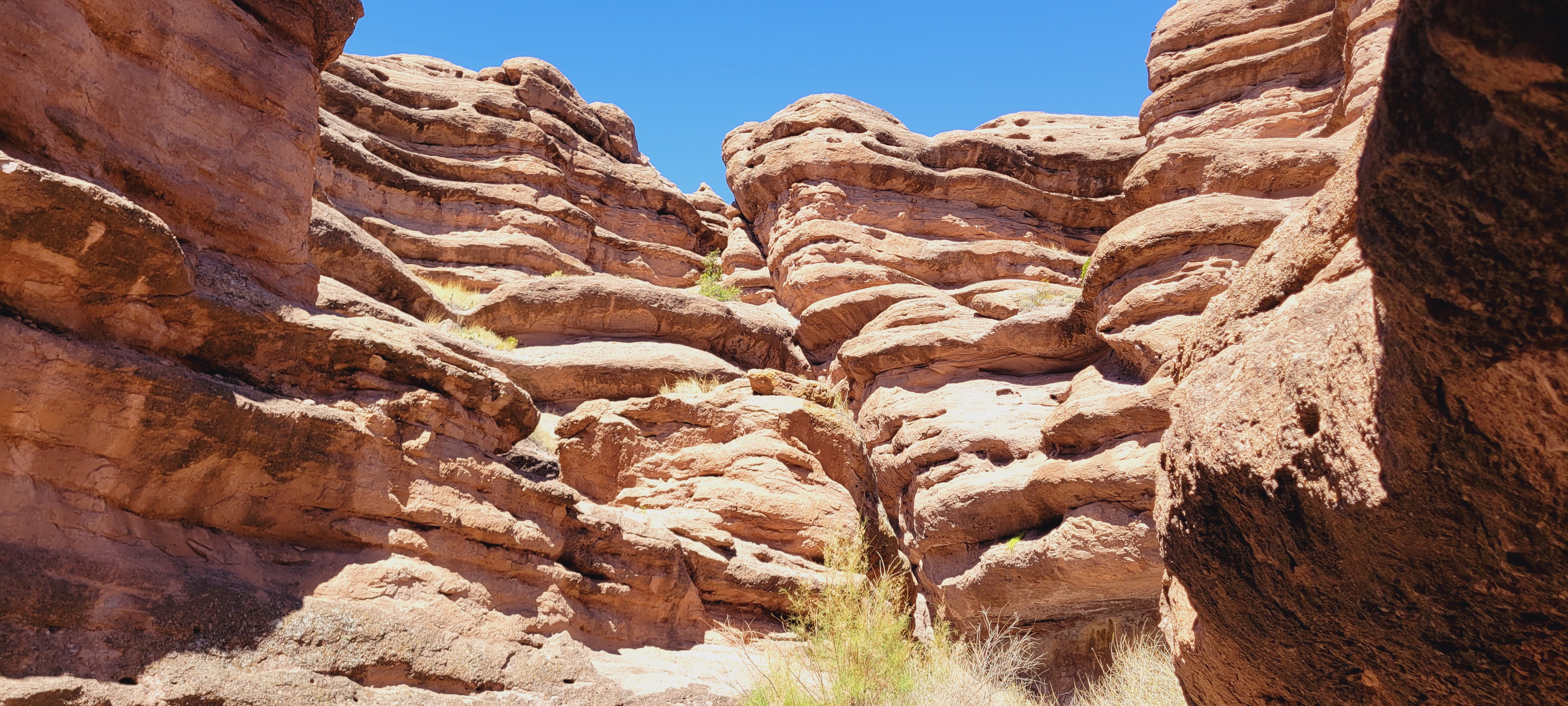 What was God’s first question to Tyre, Sidon, and Philistia?
# 7
JOEL 3
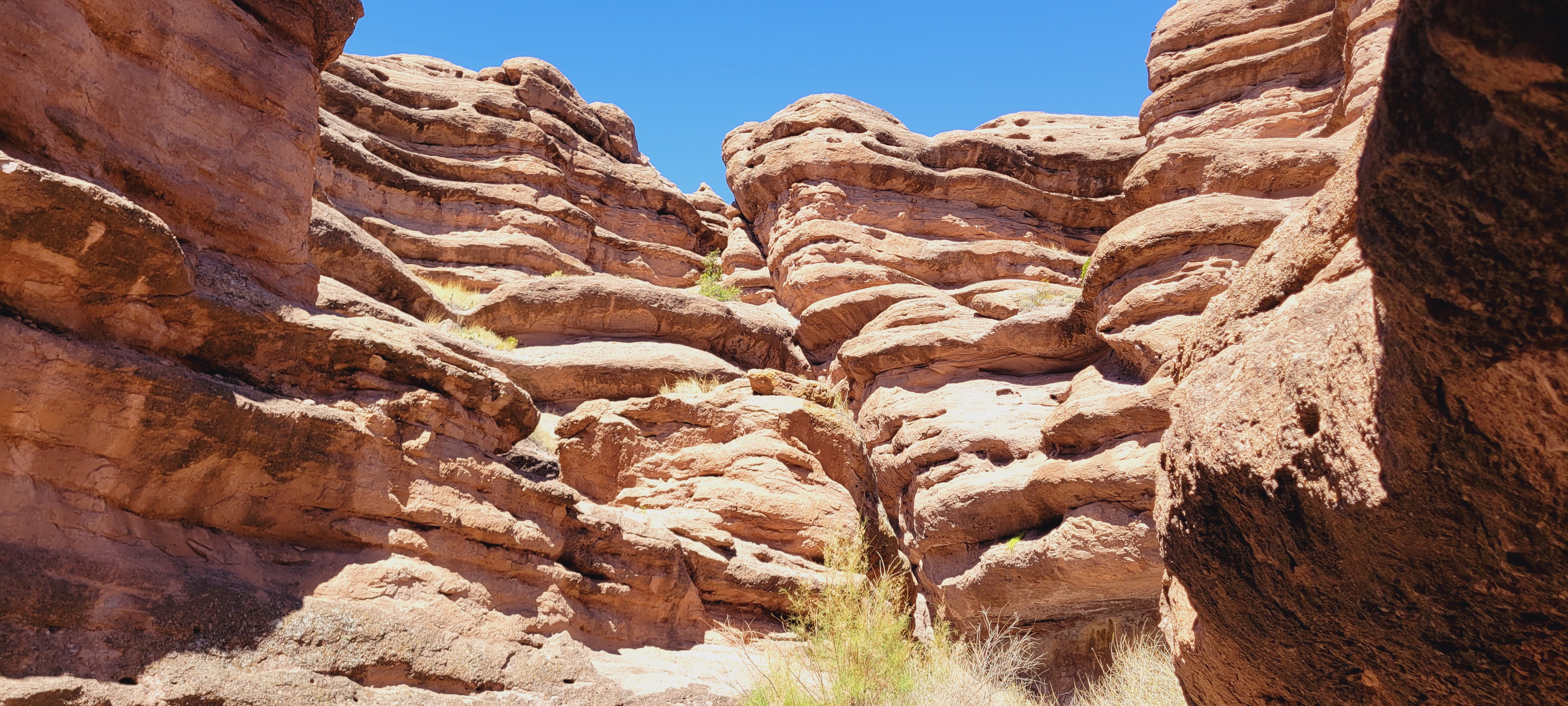 What was His second question to them?
# 8
JOEL 3
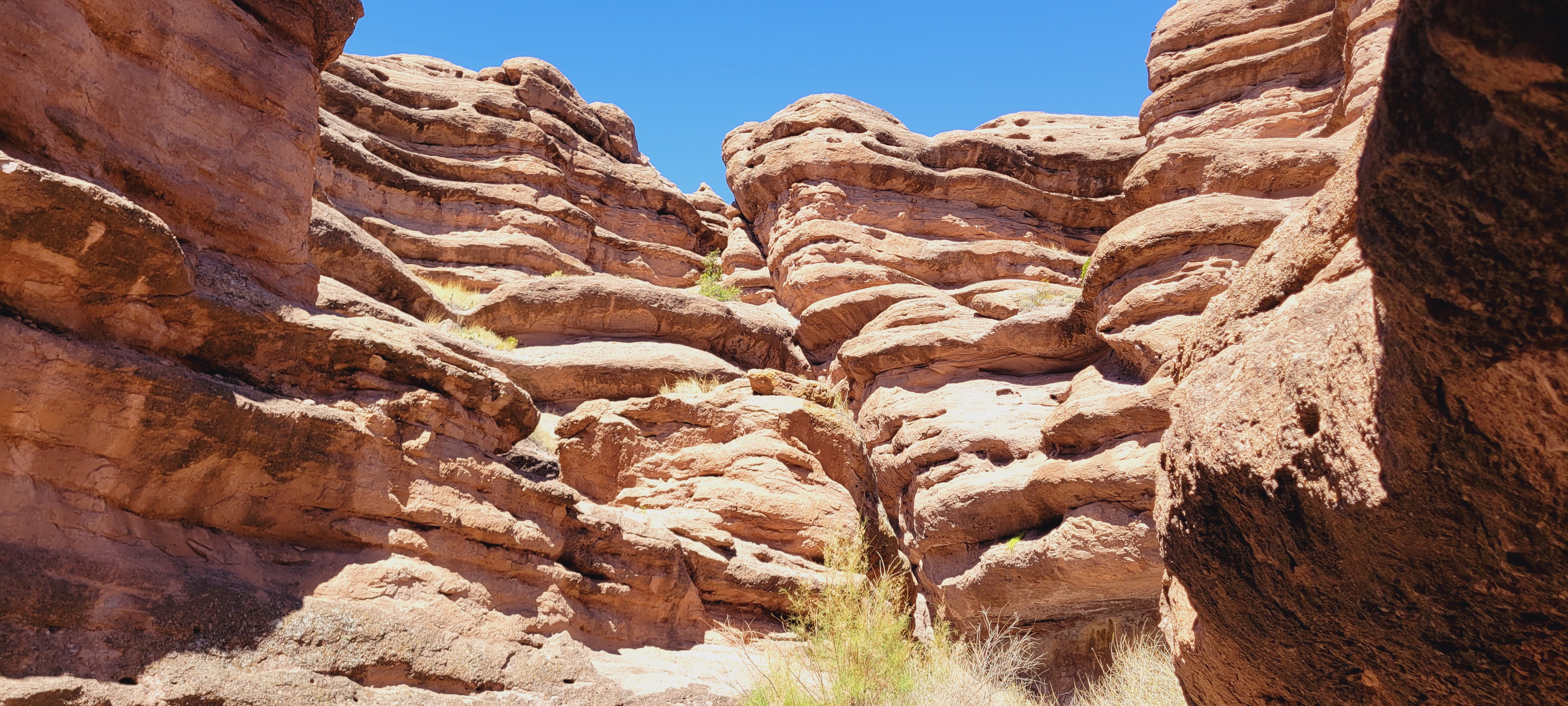 What had the Tyrians, Sidonians, and Philistines done to merit retaliation from God?
# 9
JOEL 3
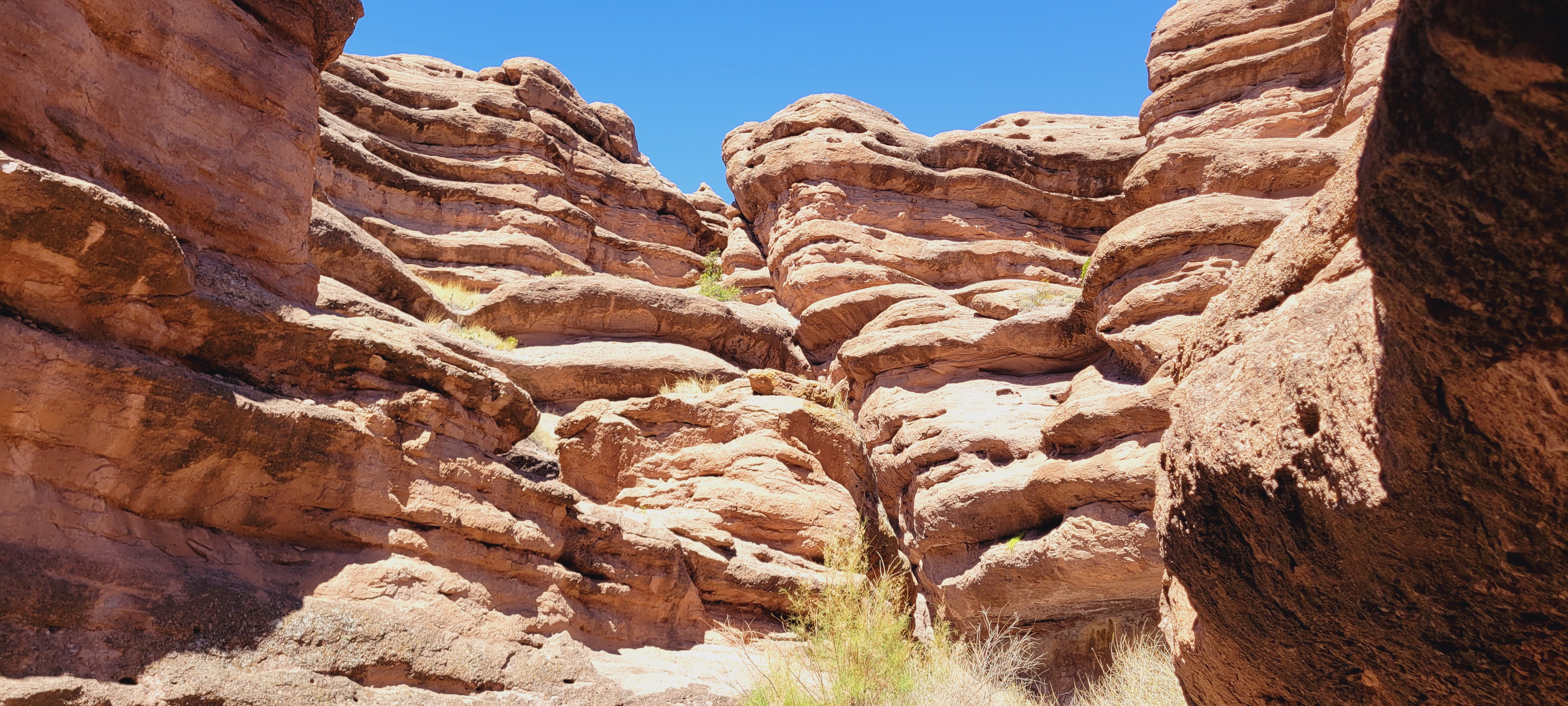 How would God “return” their “retaliation” upon their “own head?”
# 10
JOEL 3
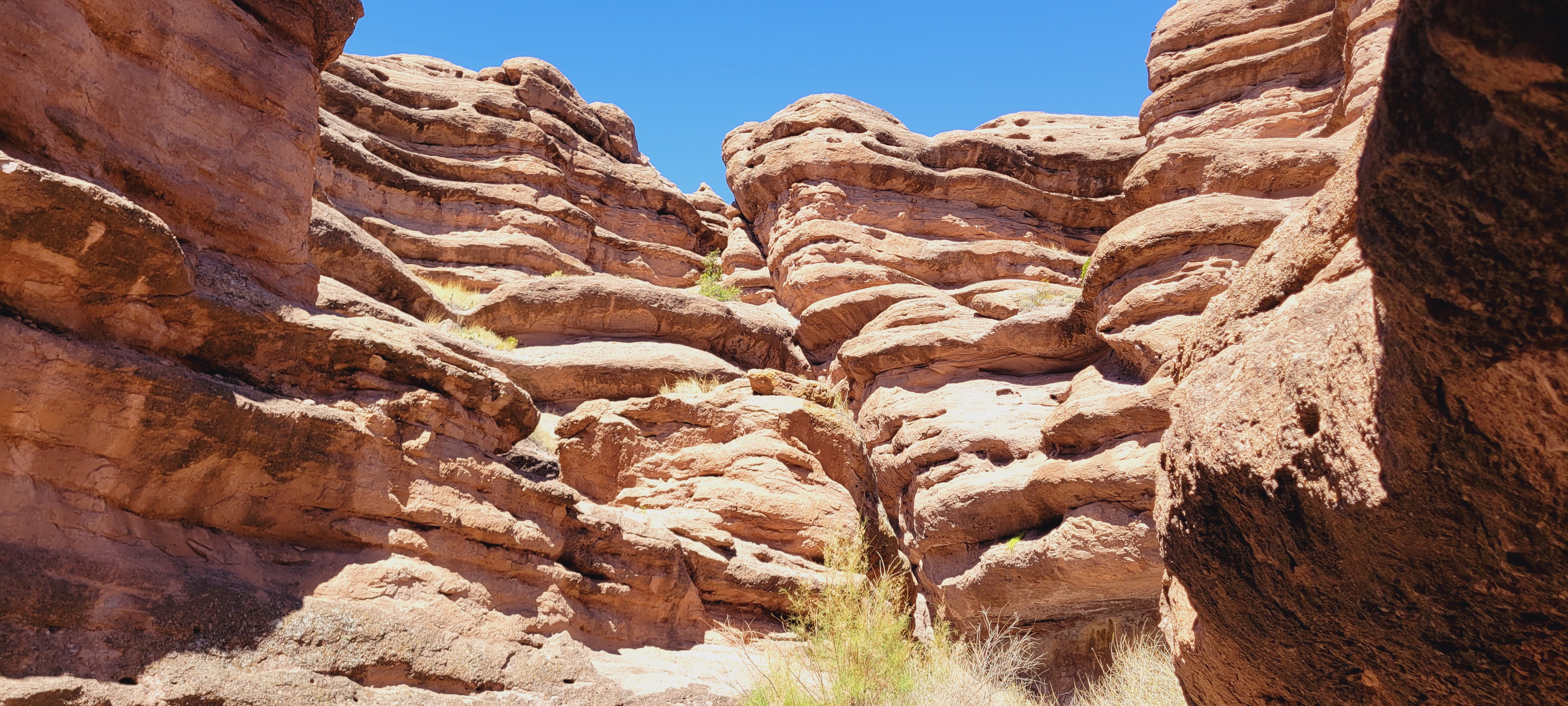 What are the nations summoned to?
# 11
JOEL 3
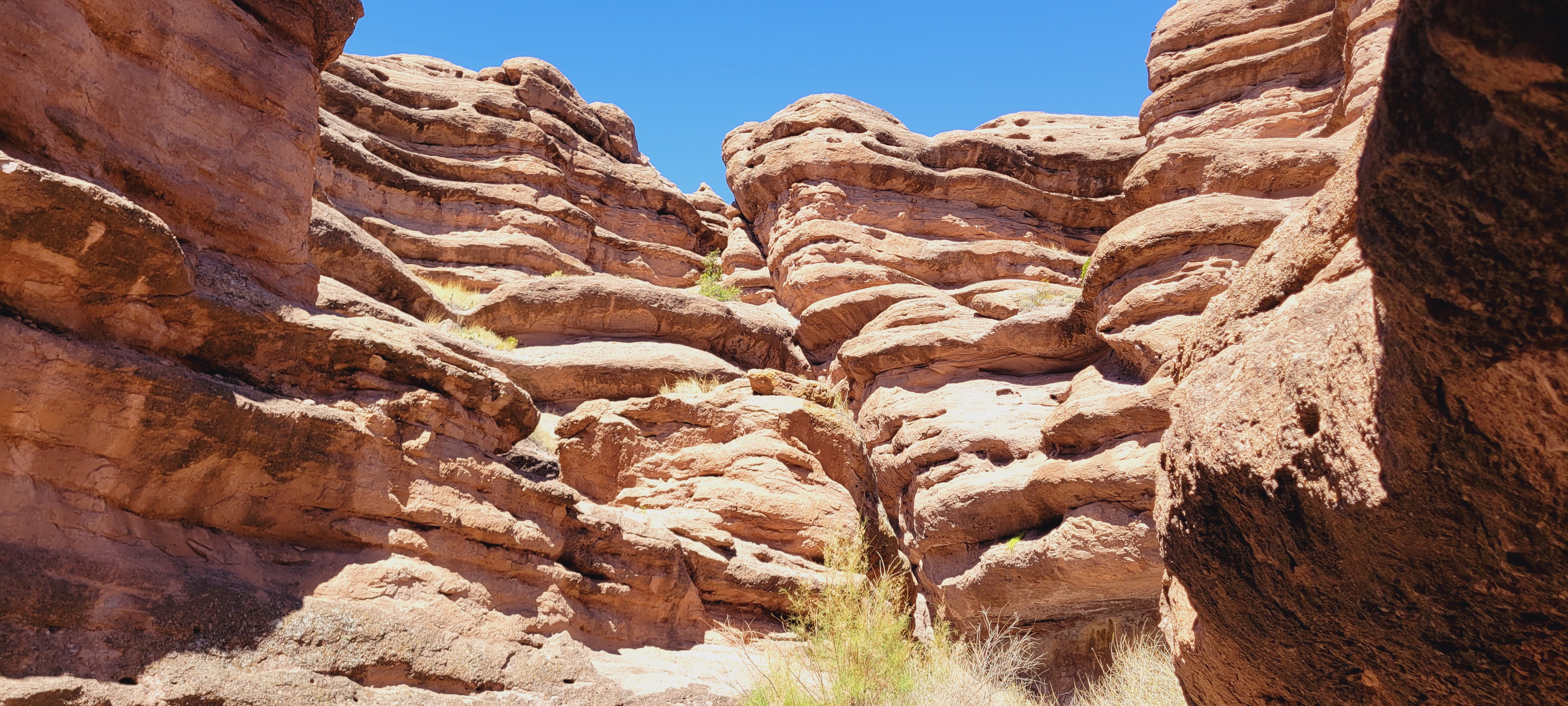 What were the nations to do with their plowshares and pruning hooks?
# 12
JOEL 3
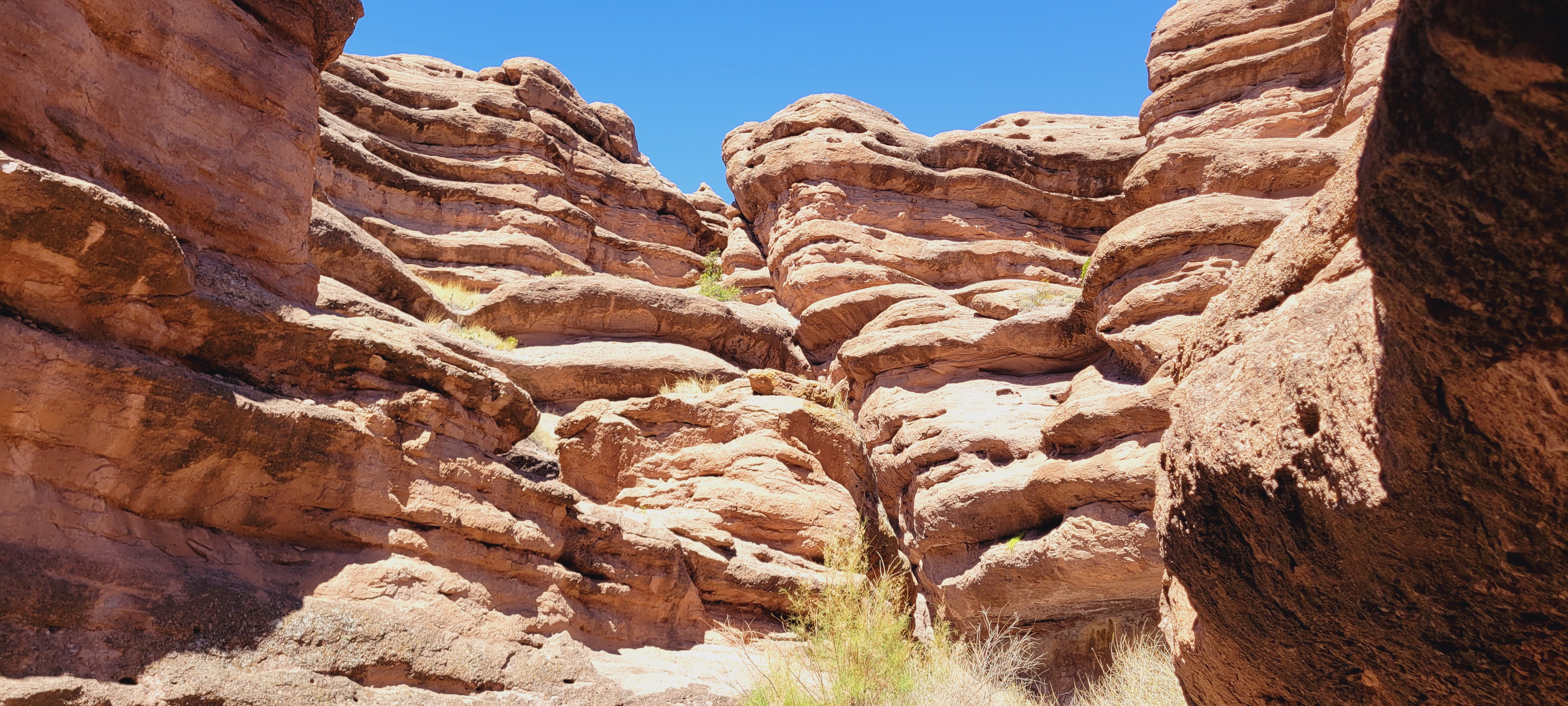 Did God literally mean for armed conflict or some other adversarial situation?
# 13
JOEL 3
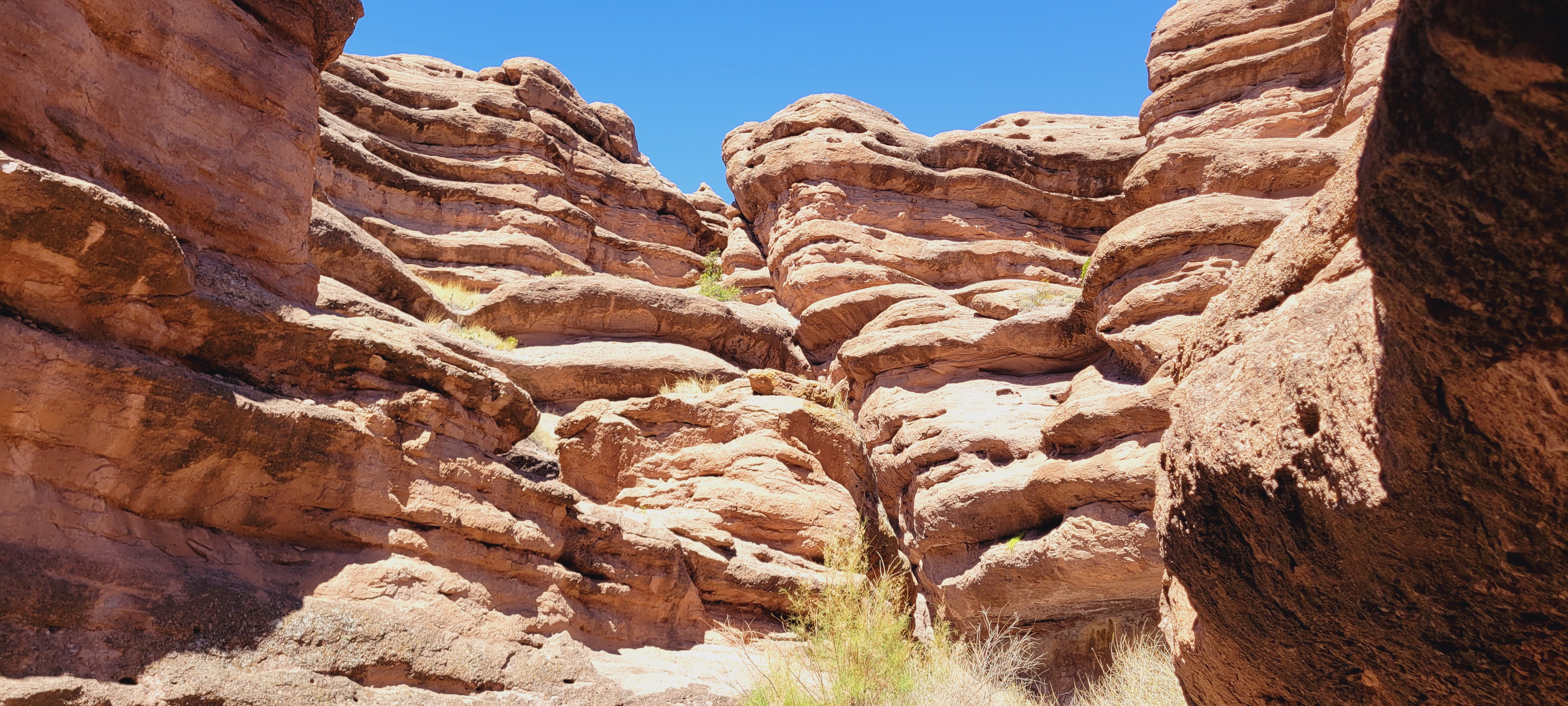 How else does God illustrate His impending judgment?
# 14
JOEL 3
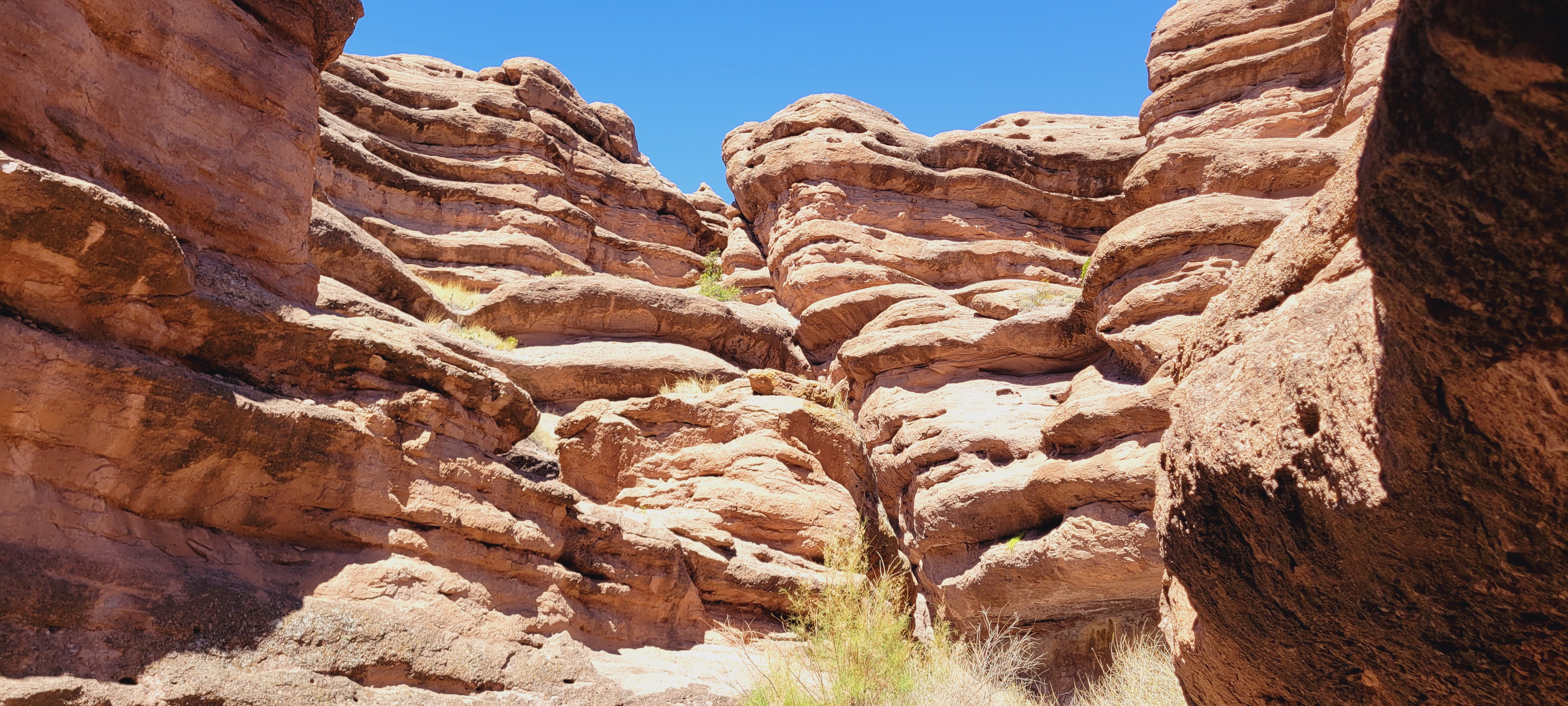 After the analogy, what are the multitudes again warned about directly?
# 15
JOEL 3
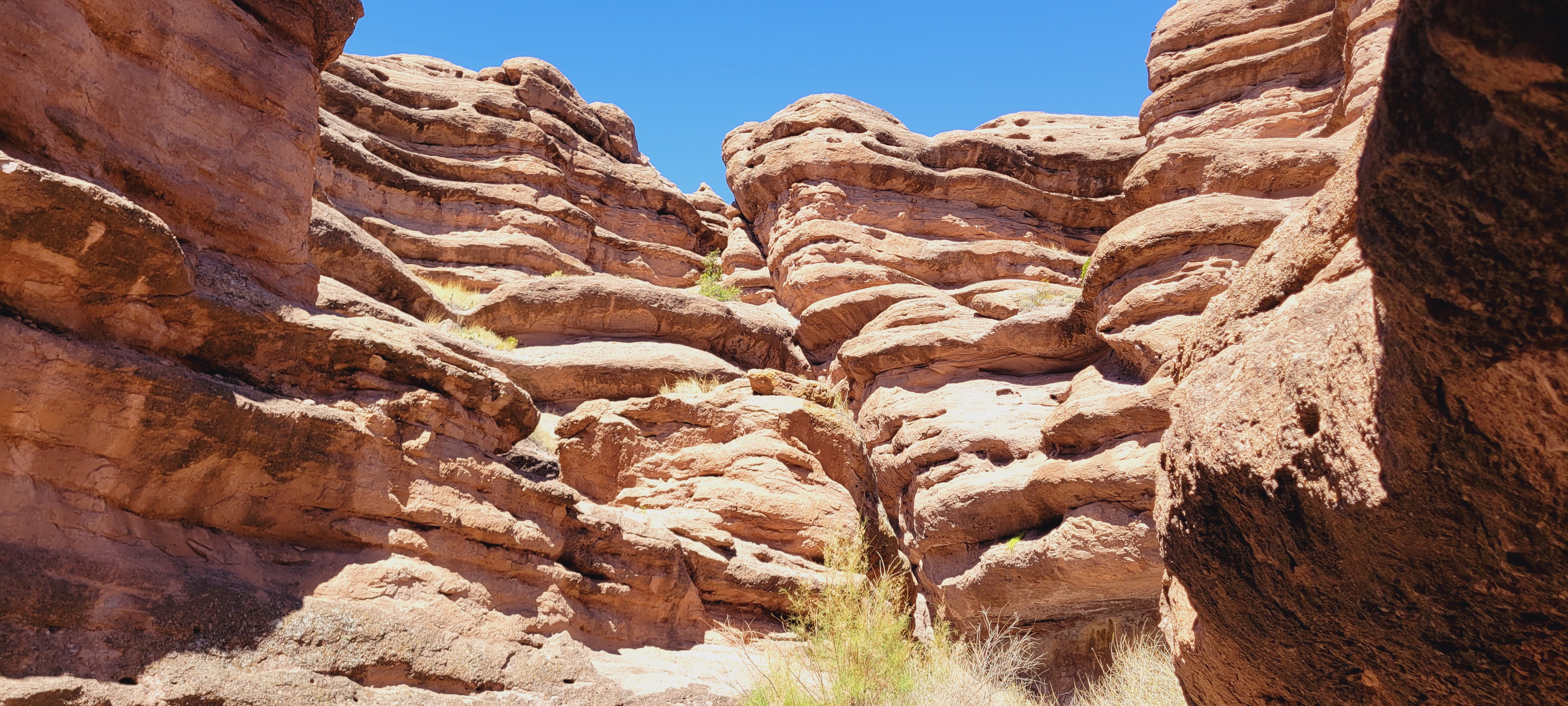 Explain the sun, moon, and stars going dark.
# 16
JOEL 3
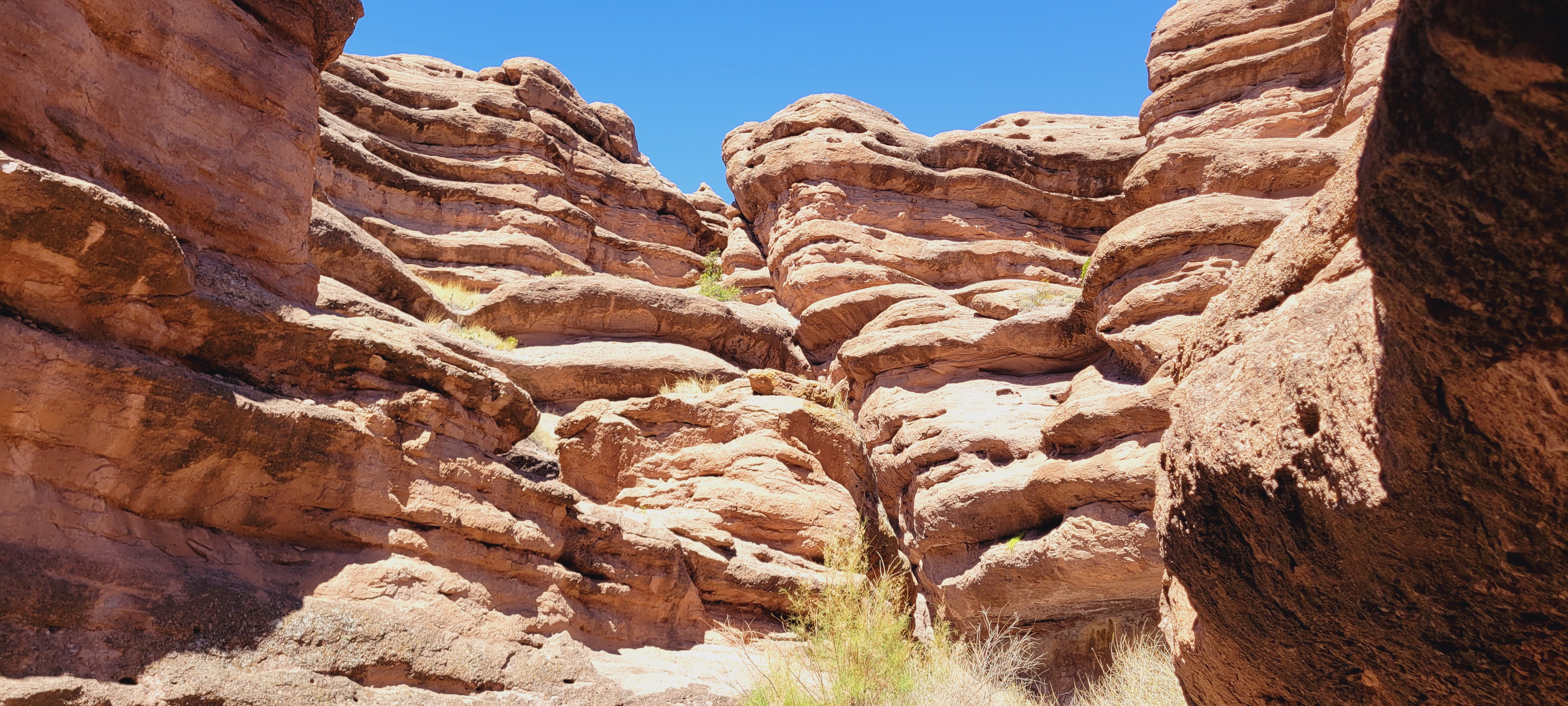 Where would God’s voice be heard coming from?
# 17
JOEL 3
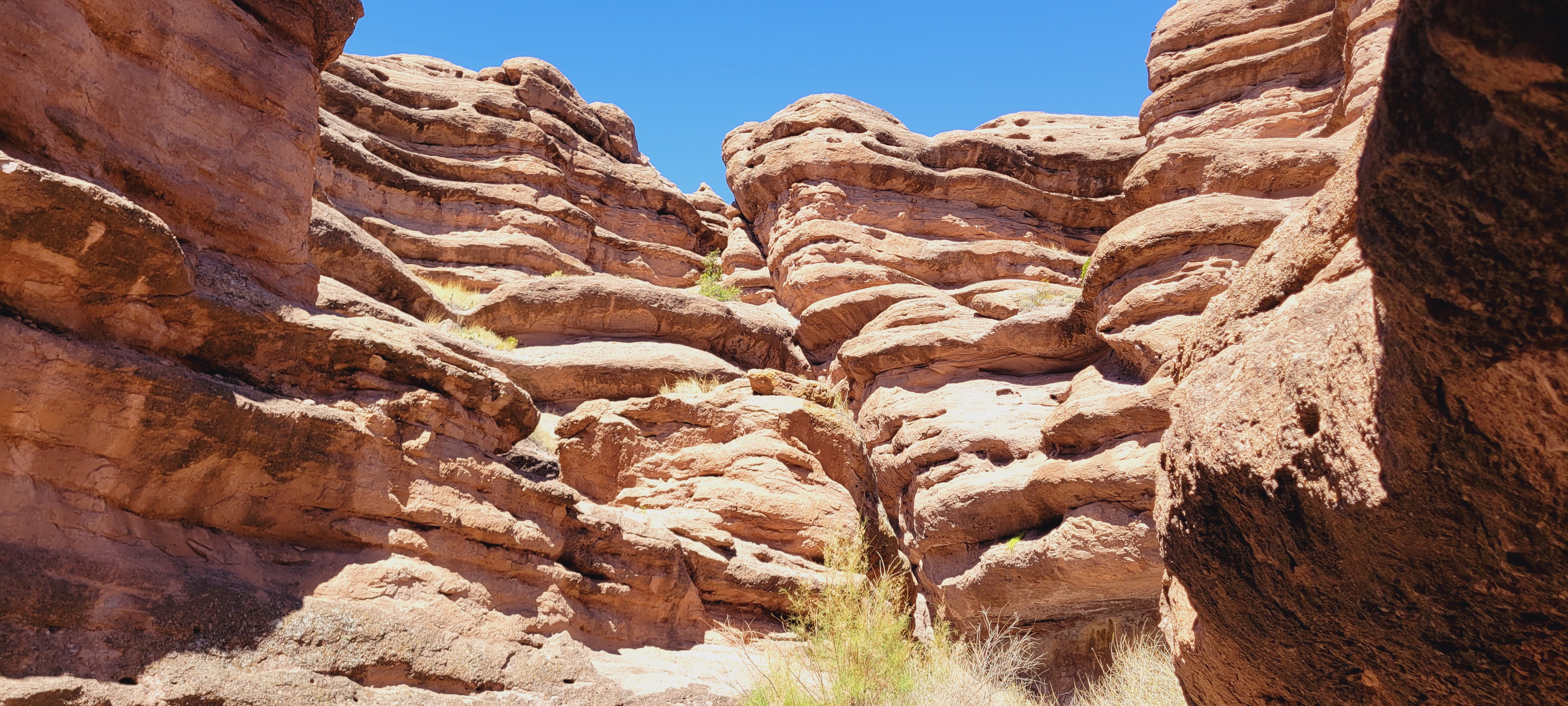 What effect does His voice have upon “the heavens and earth?”
# 18
JOEL 3
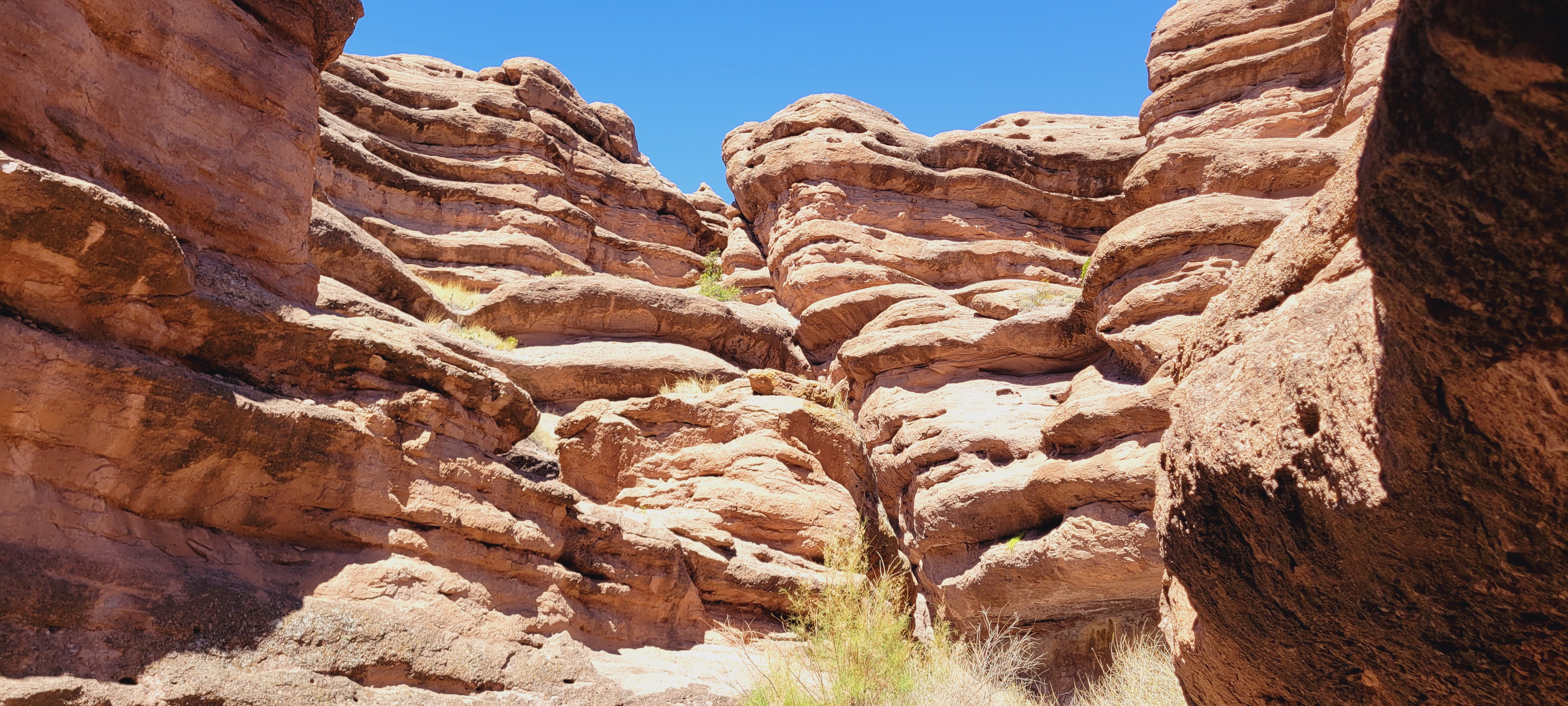 While heaven and earth were shaking, what would become of Israel?
# 19
JOEL 3
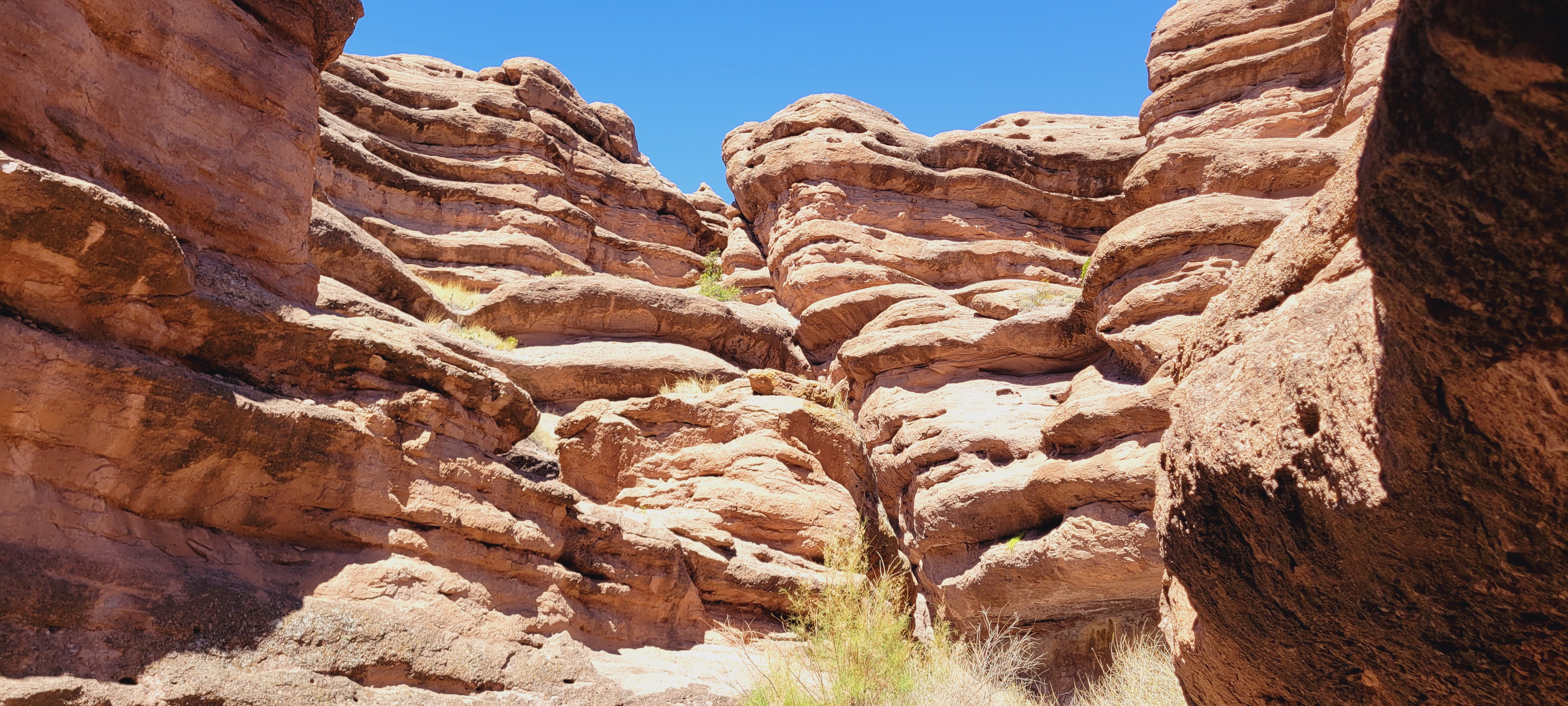 What would they come to know?
# 20
JOEL 3
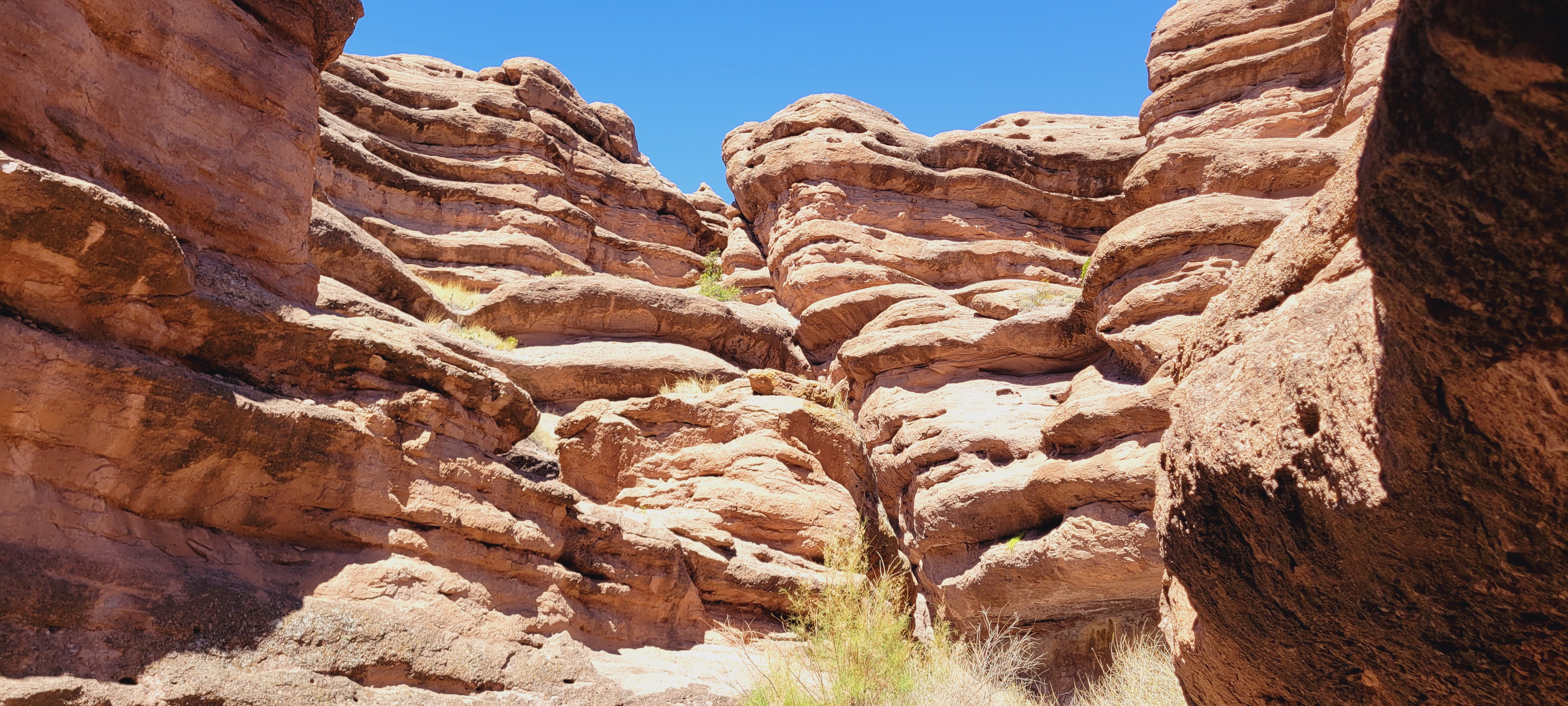 What would become of “Jerusalem?”
# 21
JOEL 3
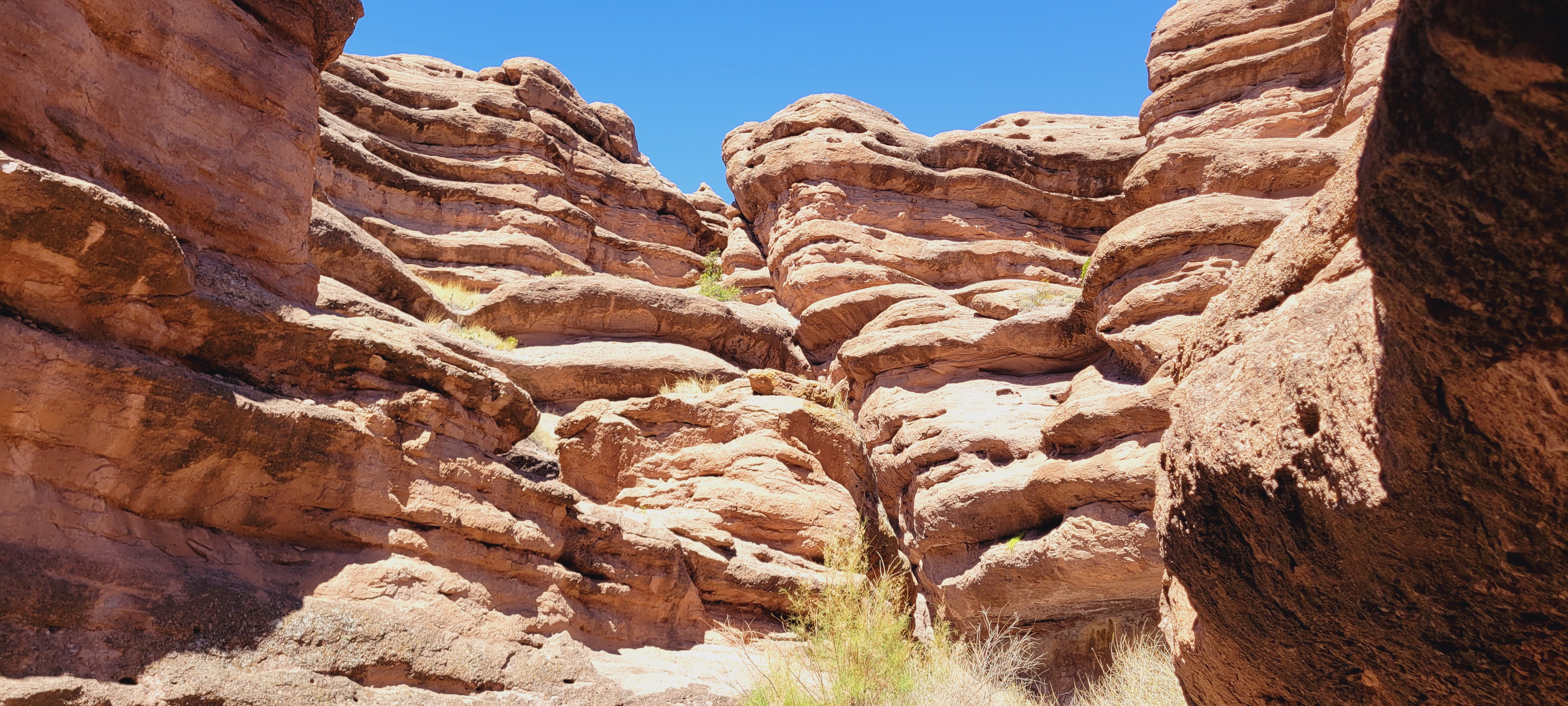 What is the significance of the wine, milk, and water all dripping, flowing, and flooding?
# 22
JOEL 3
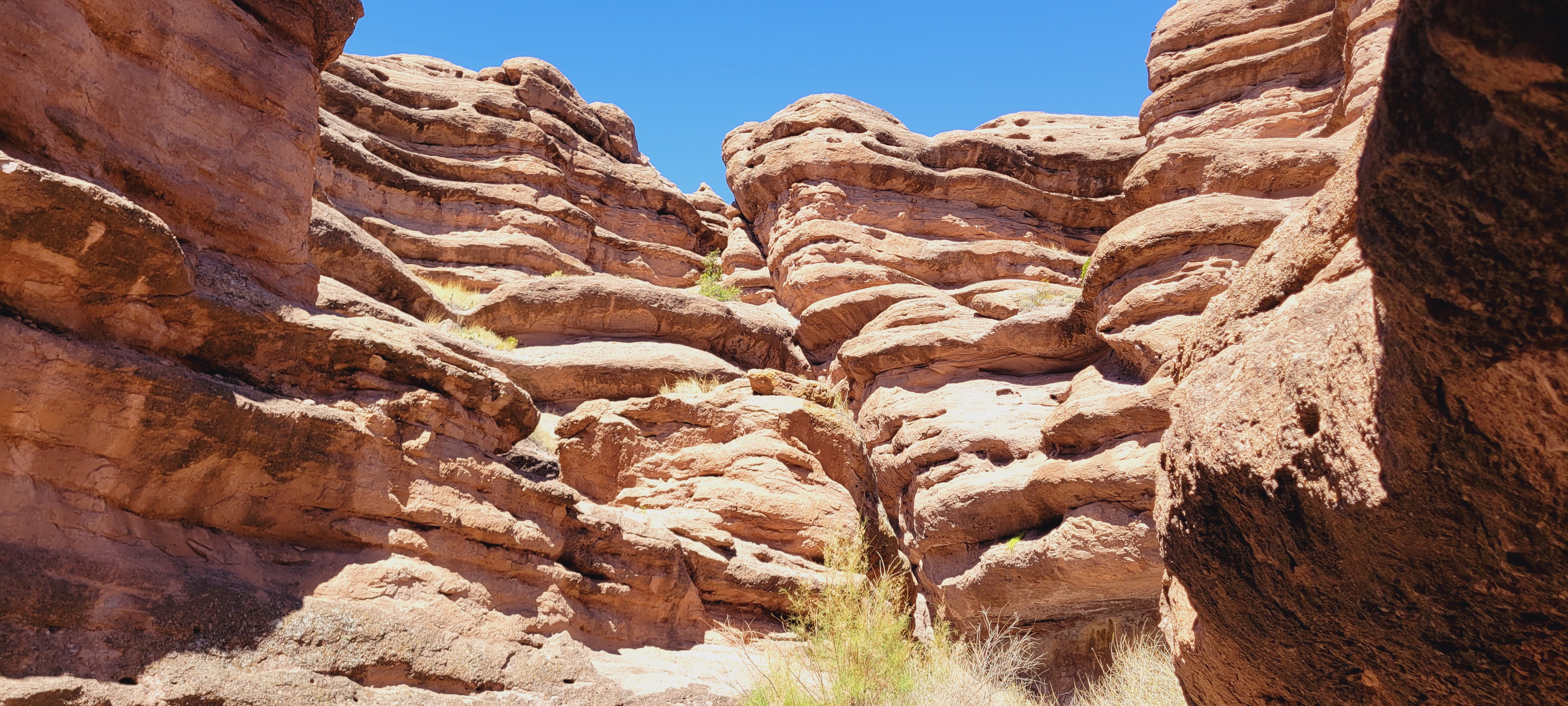 Why would Egypt and Edom be desolated?
# 23
JOEL 3
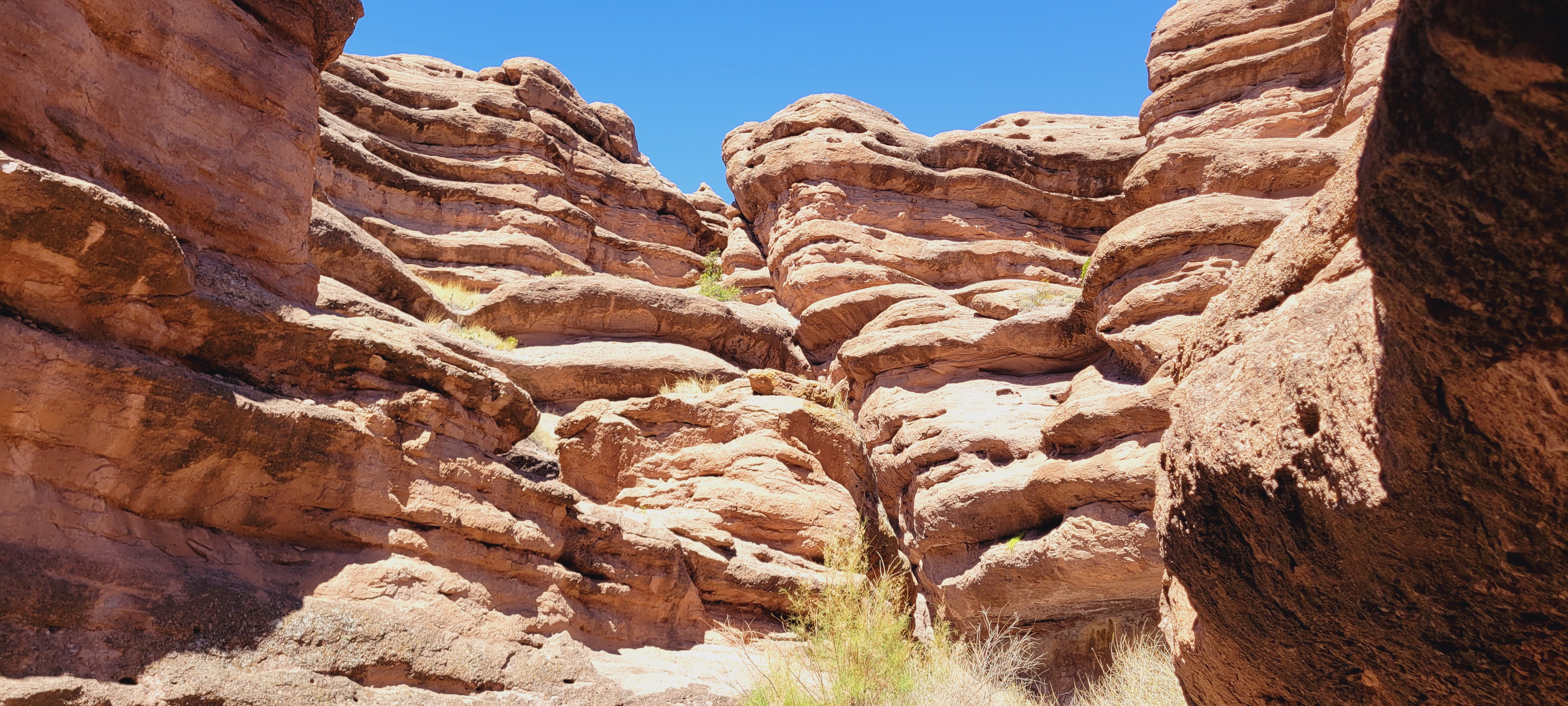 In what sense would Judah and Jerusalem always abide?
# 24
JOEL 3
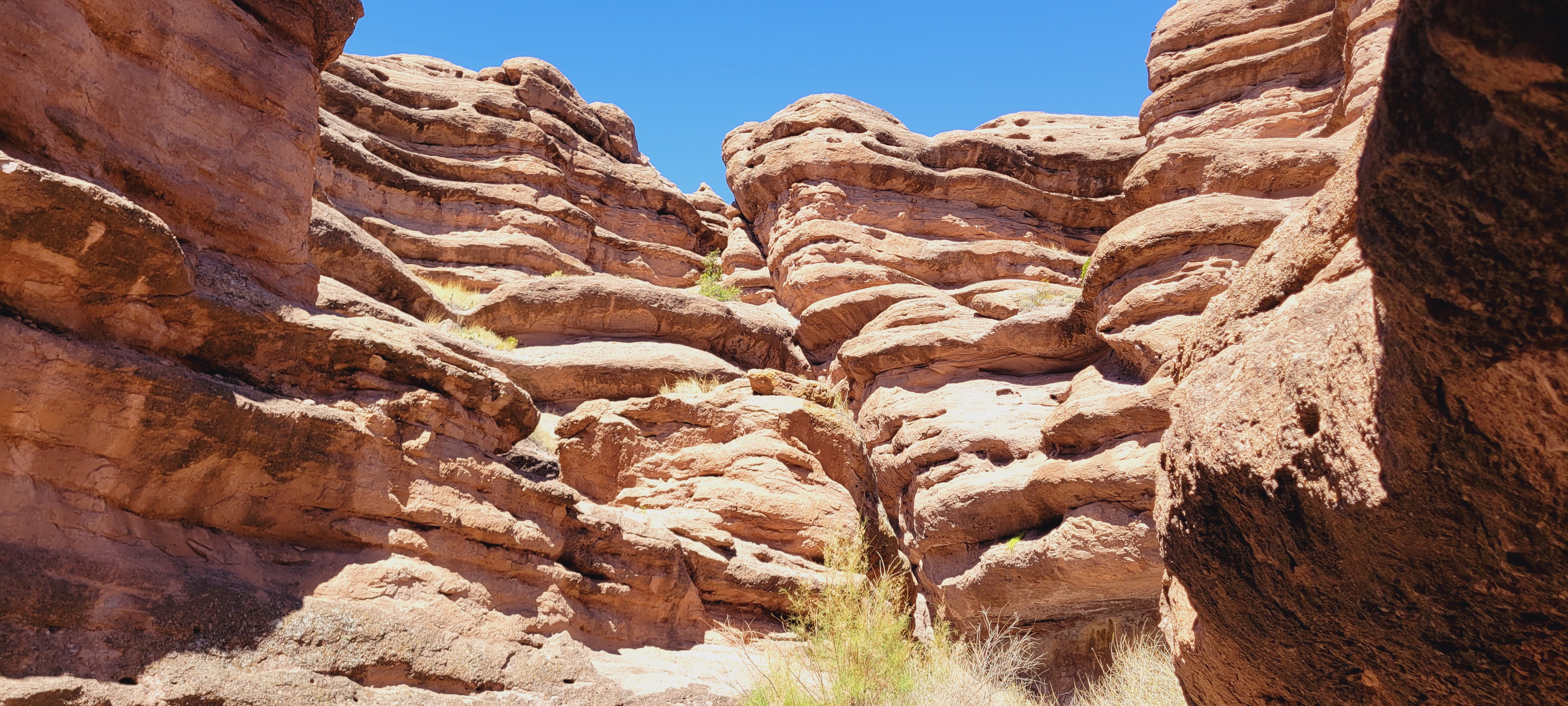 What would God who dwells in Zion do about blood?